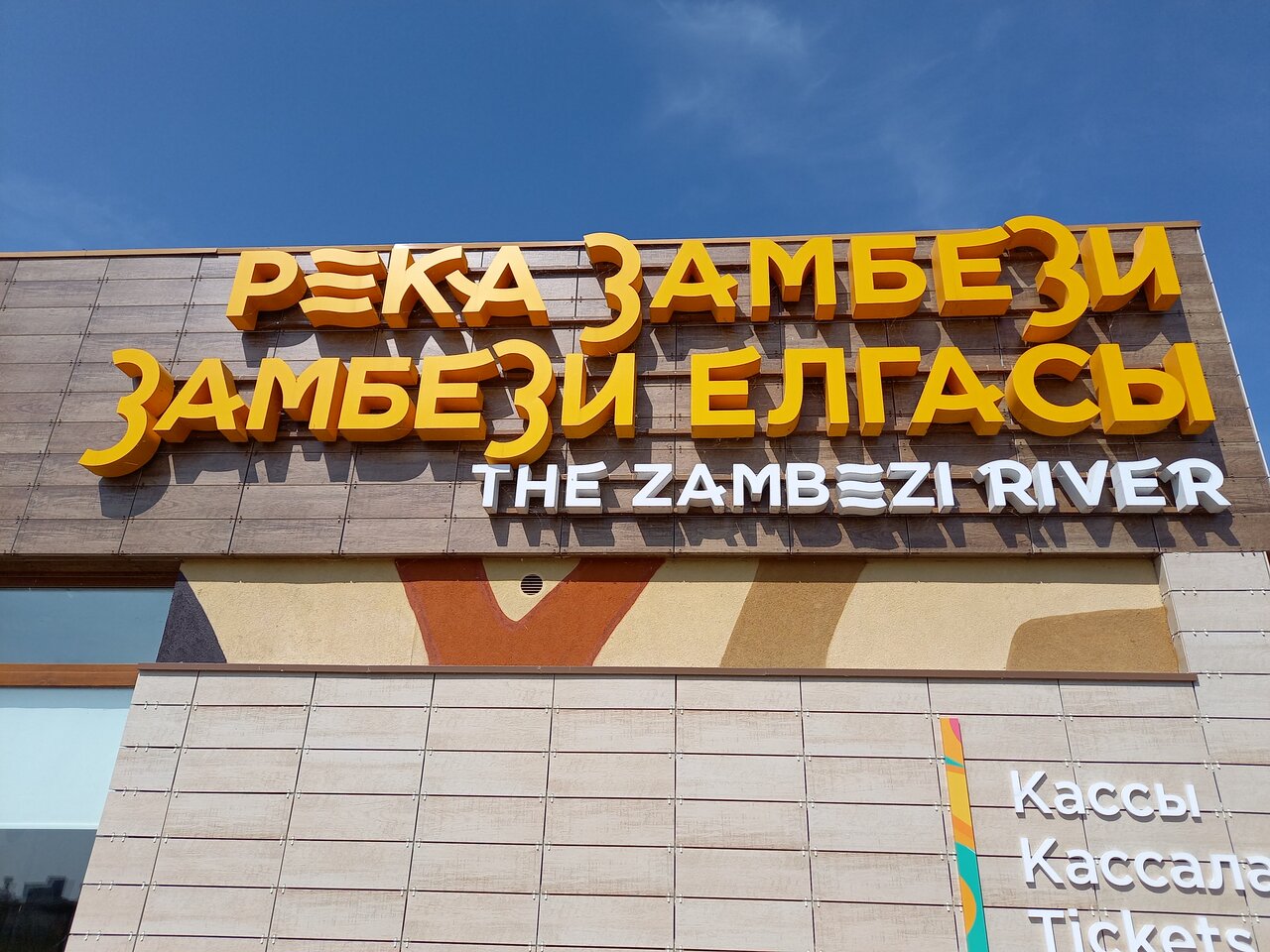 ВИРТУАЛЬНАЯ ЭКСКУРСИЯ В ЗООПАРК
Путешествие в зоопарк
Подготовила  
воспитатель  МБДОУ ДС №2 
 города Кузнецка
Чернова Е.А.
Подготовила  
воспитатель  МАДОУ «Детский сад» №340 
 города Казани      ВАСИНА А.А.
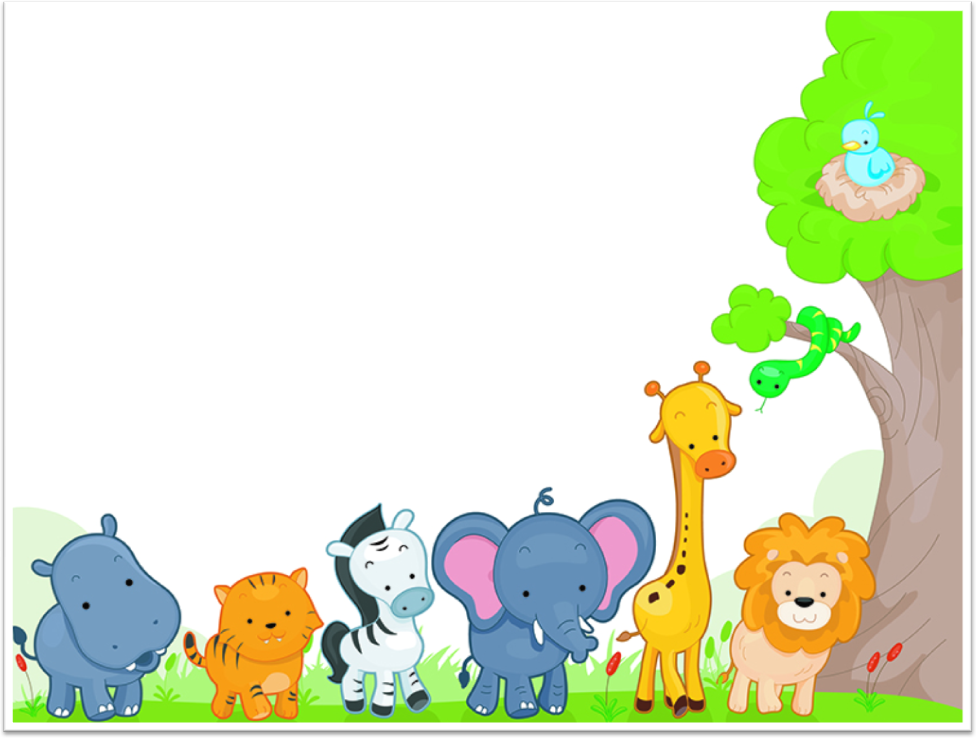 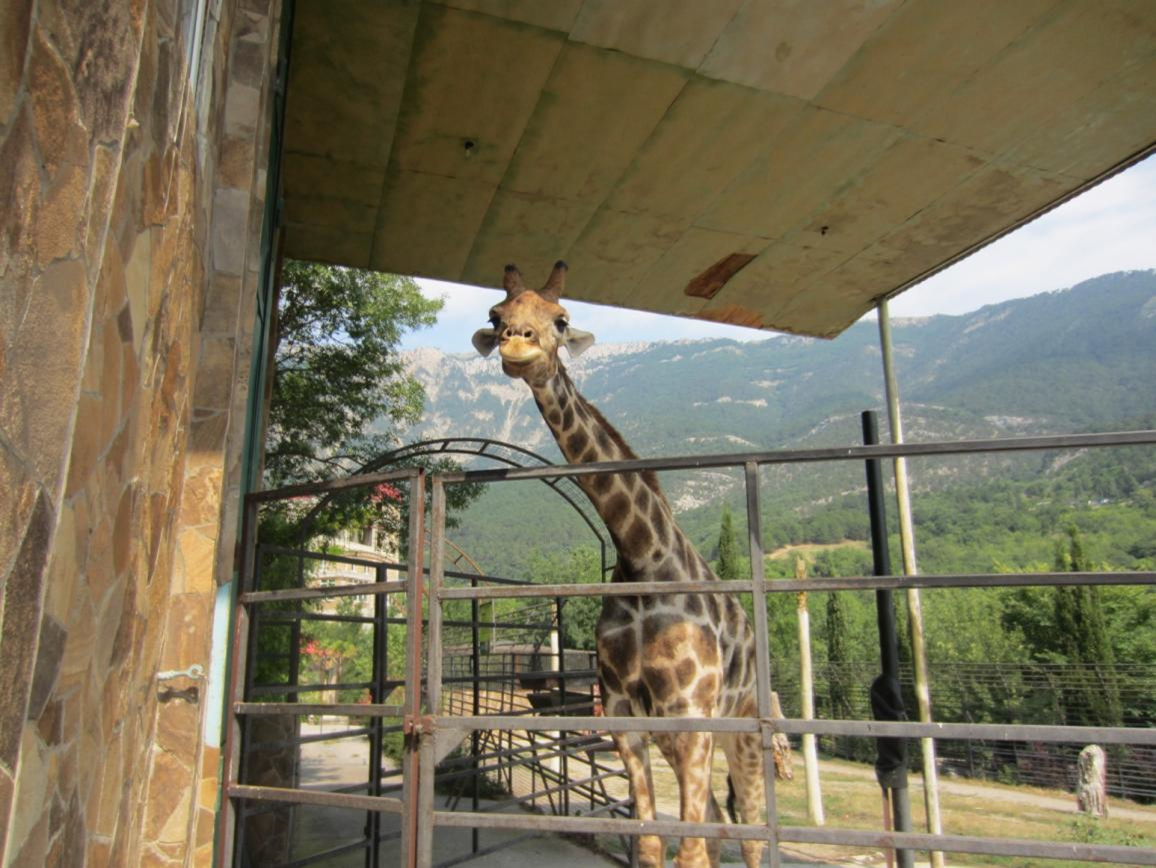 Тигр
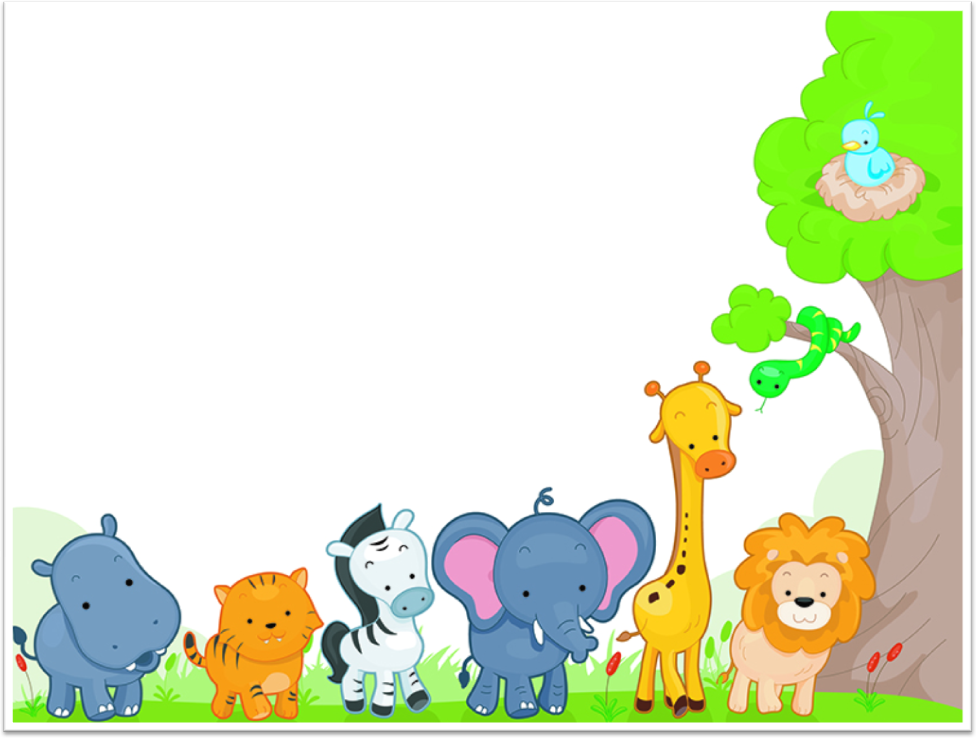 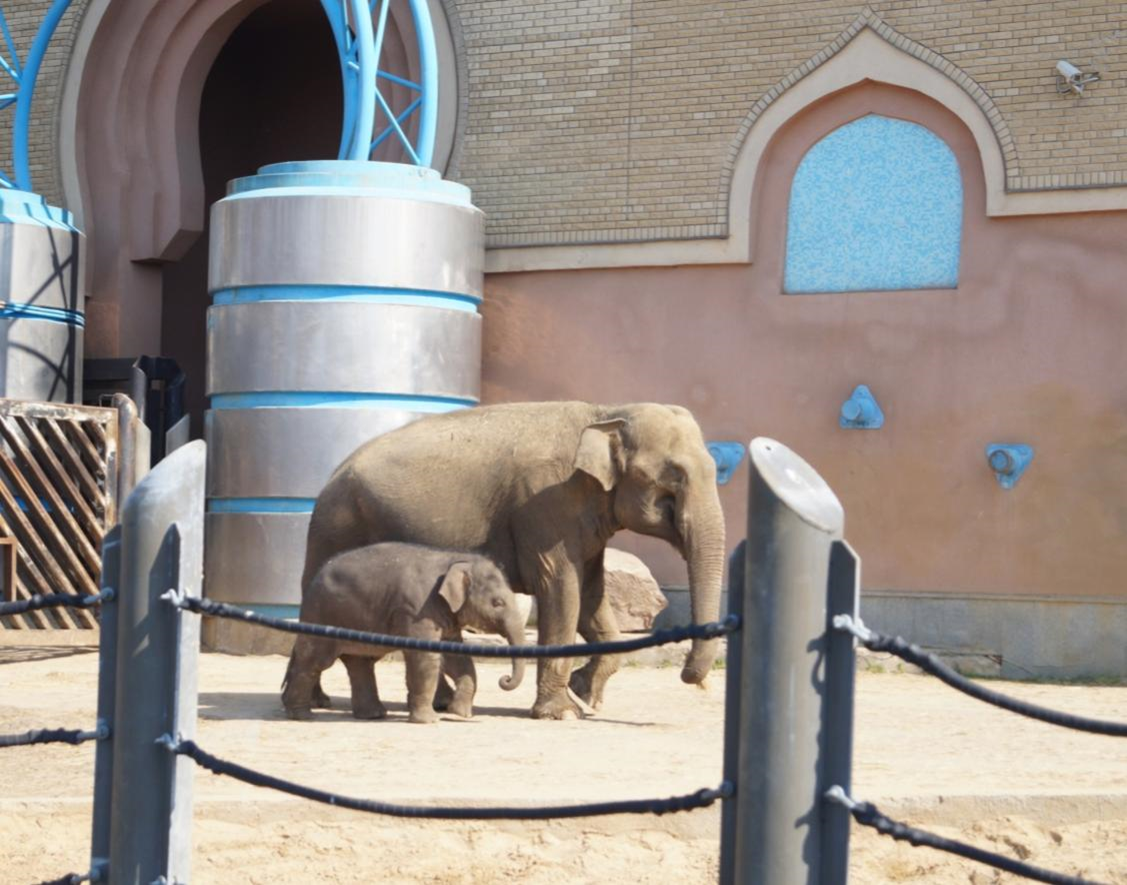 Тигр
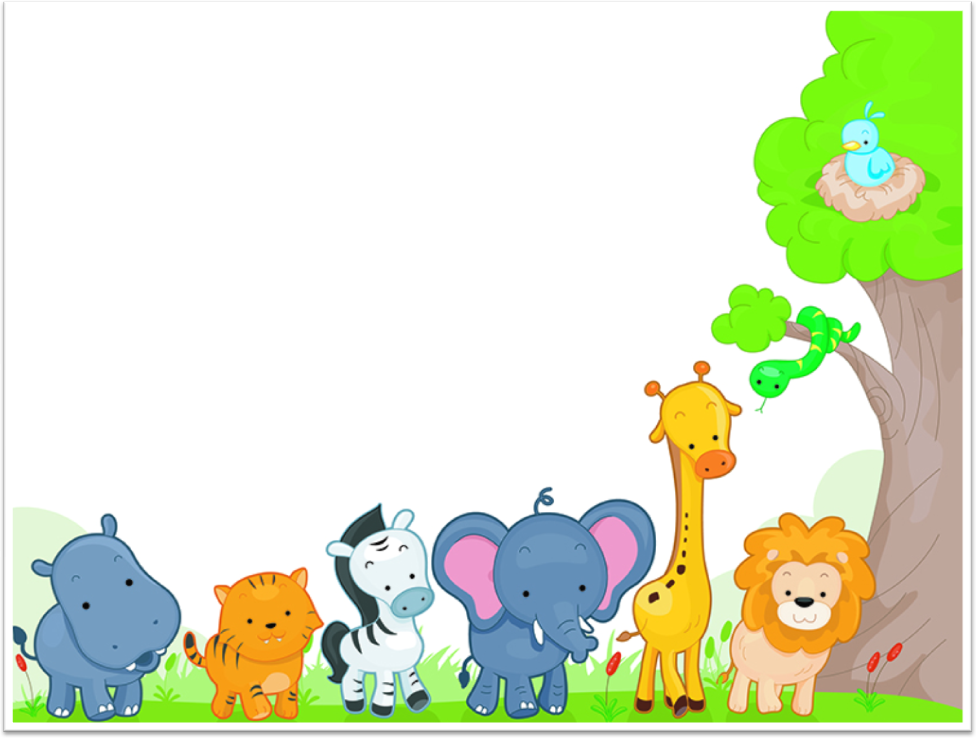 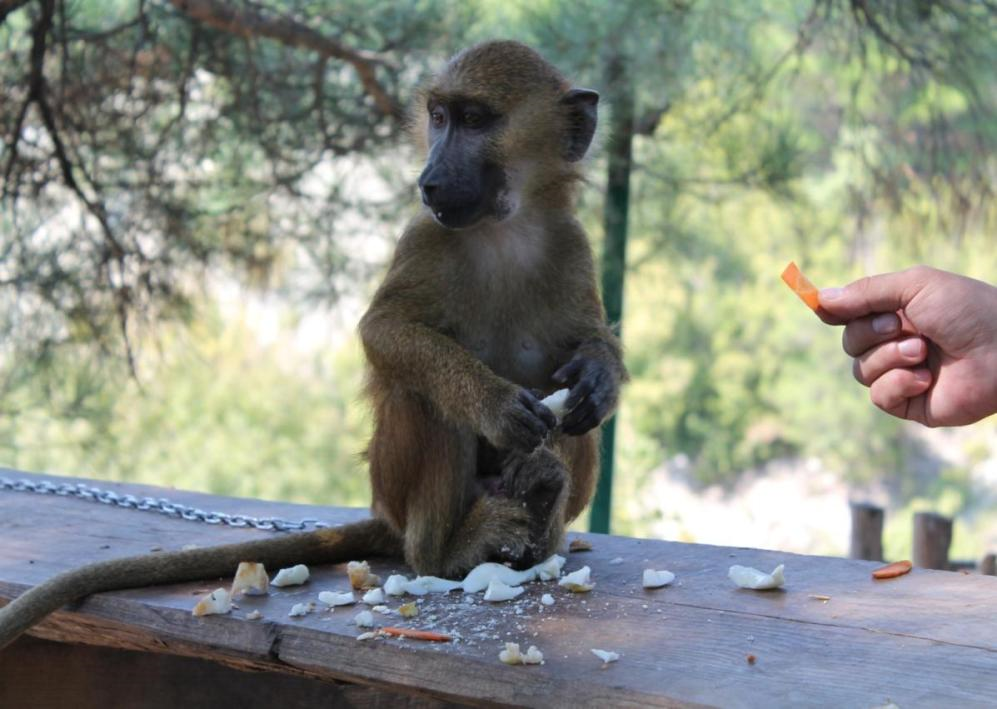 Тигр
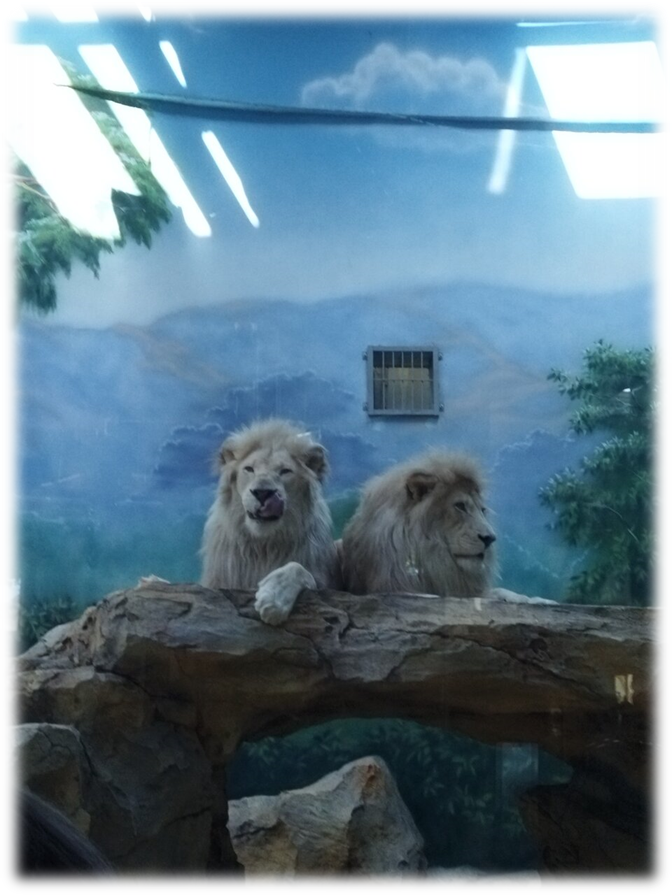 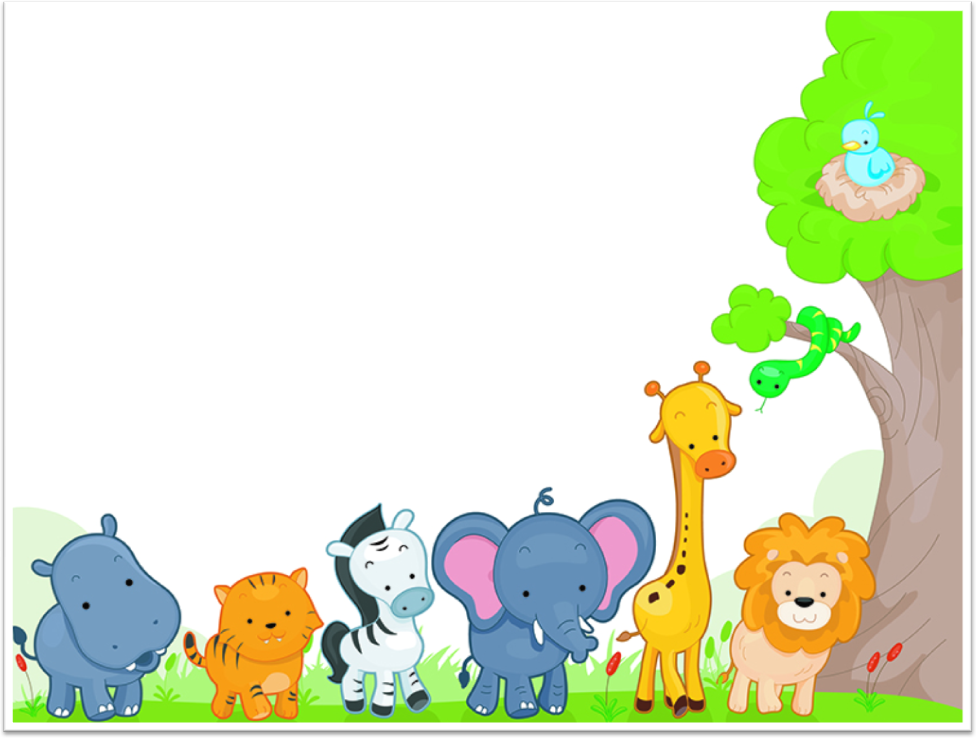 Тигр
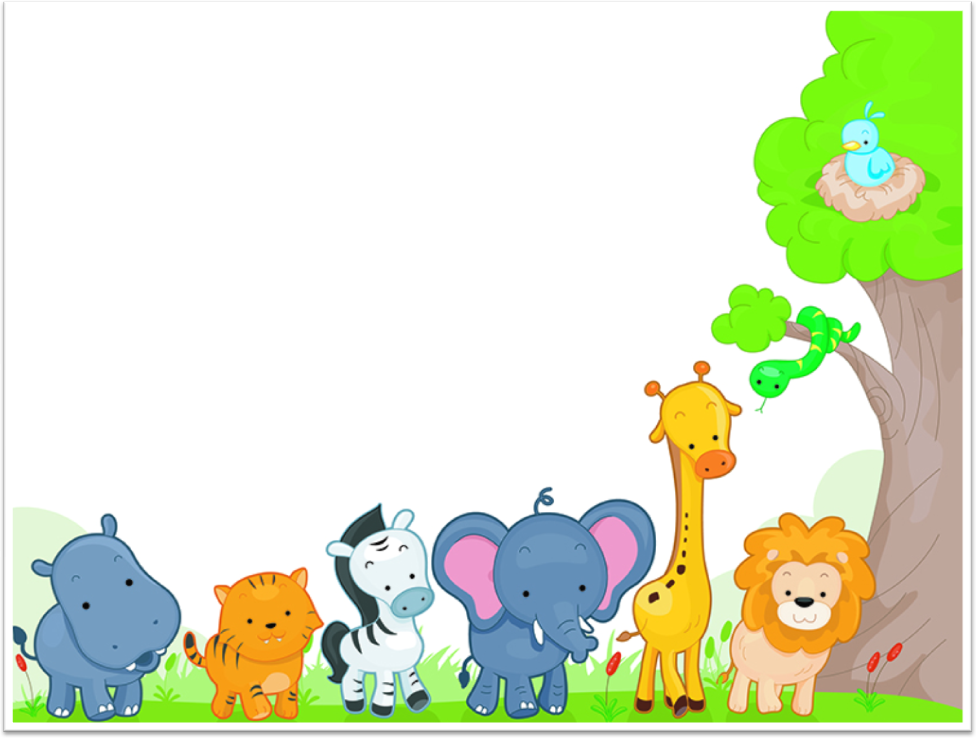 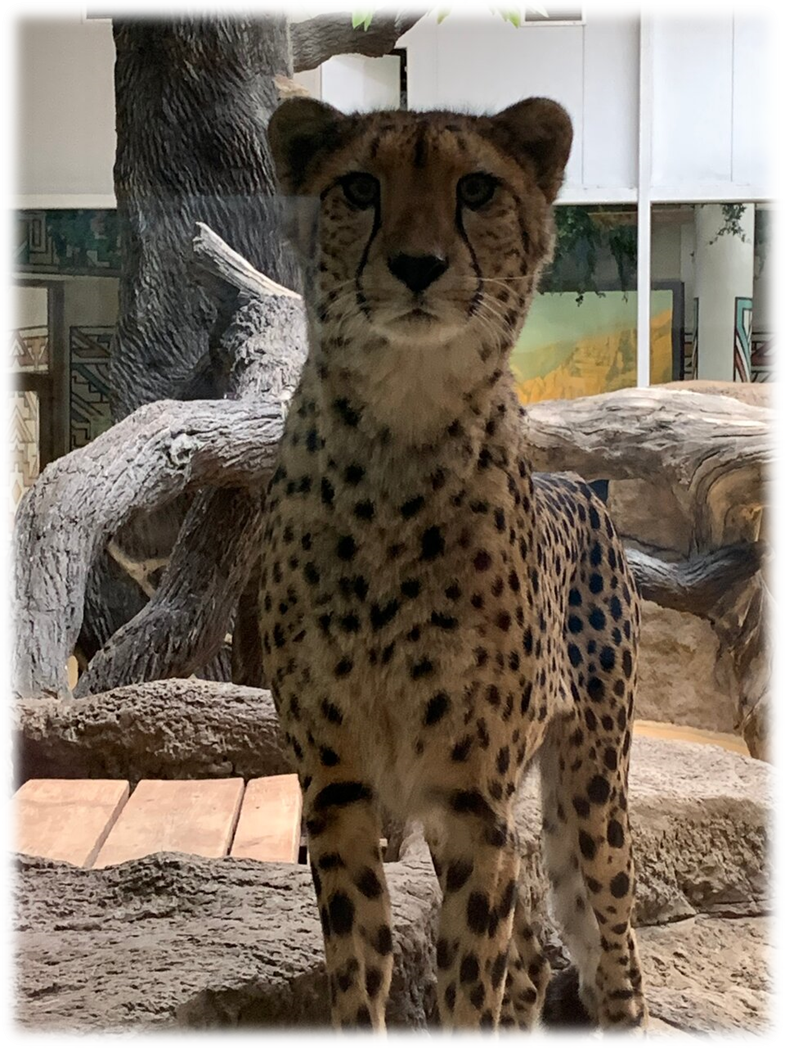 Тигр
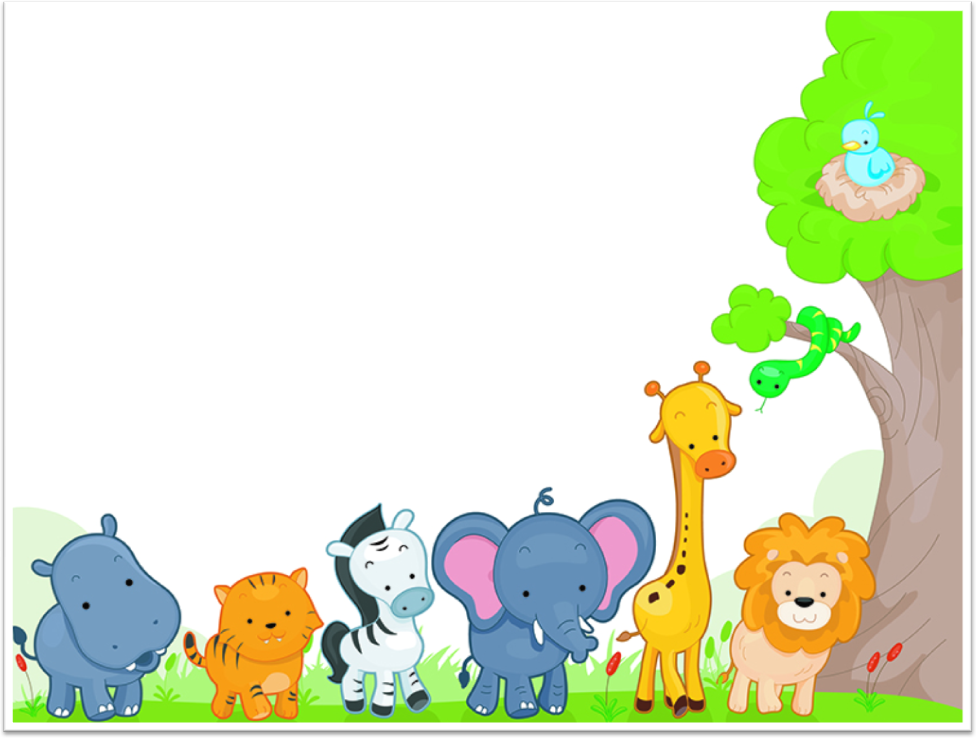 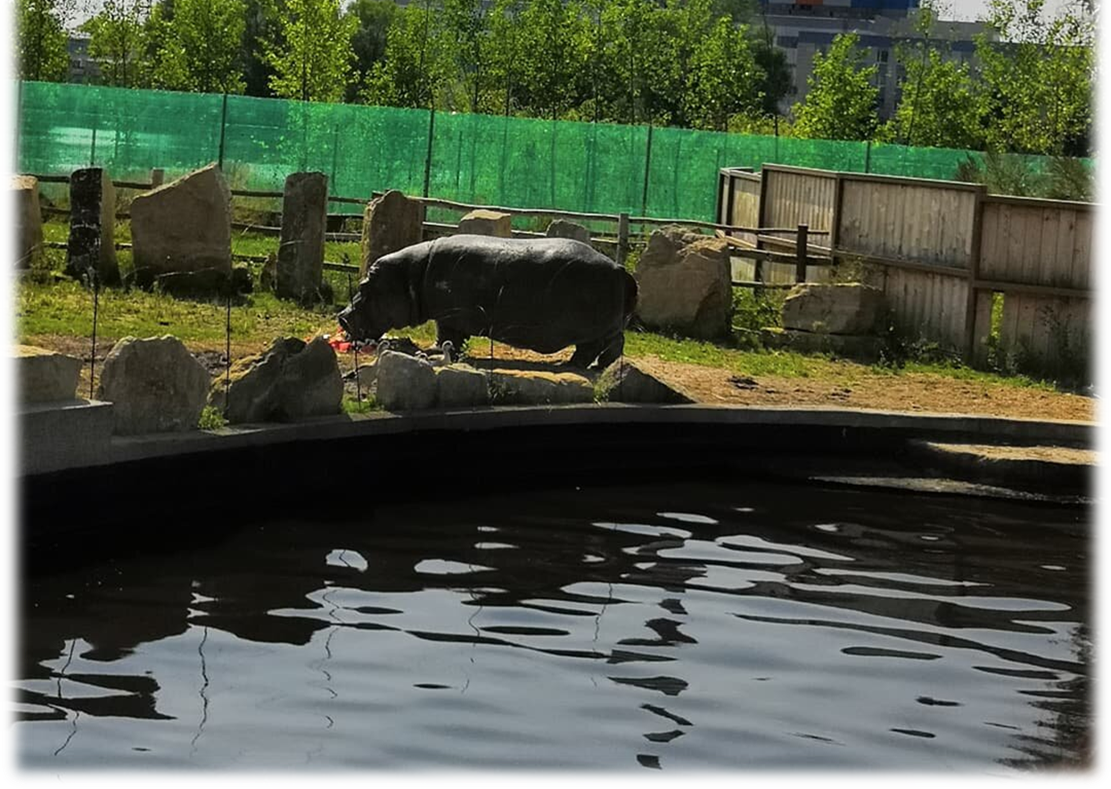 Тигр
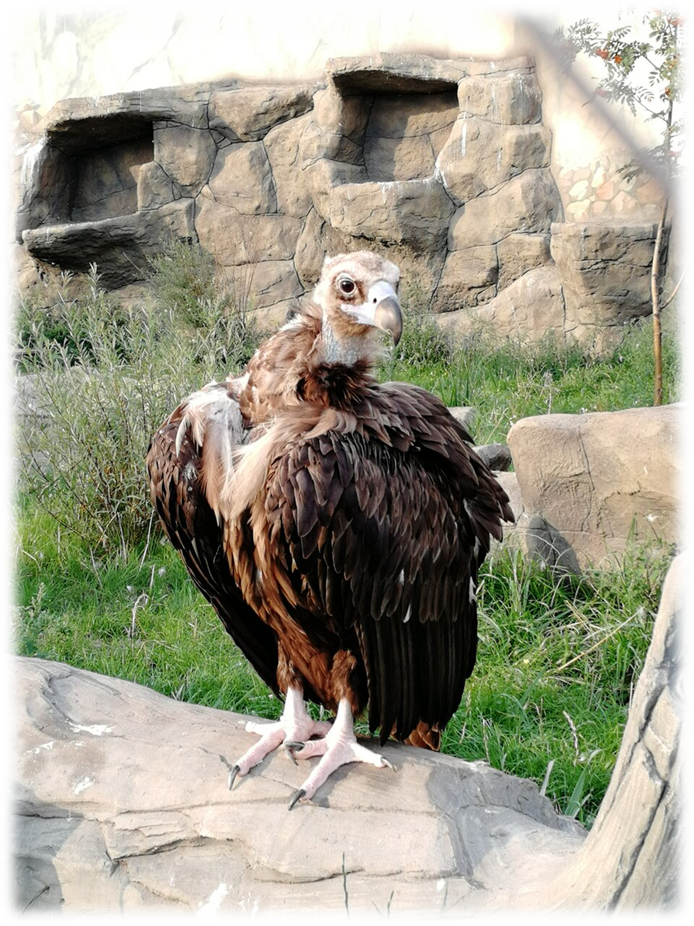 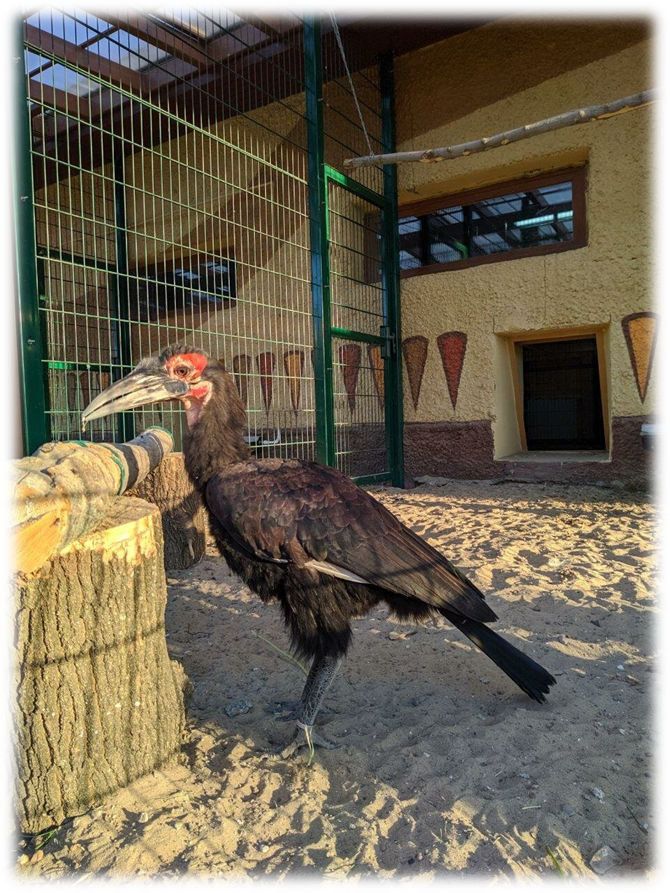 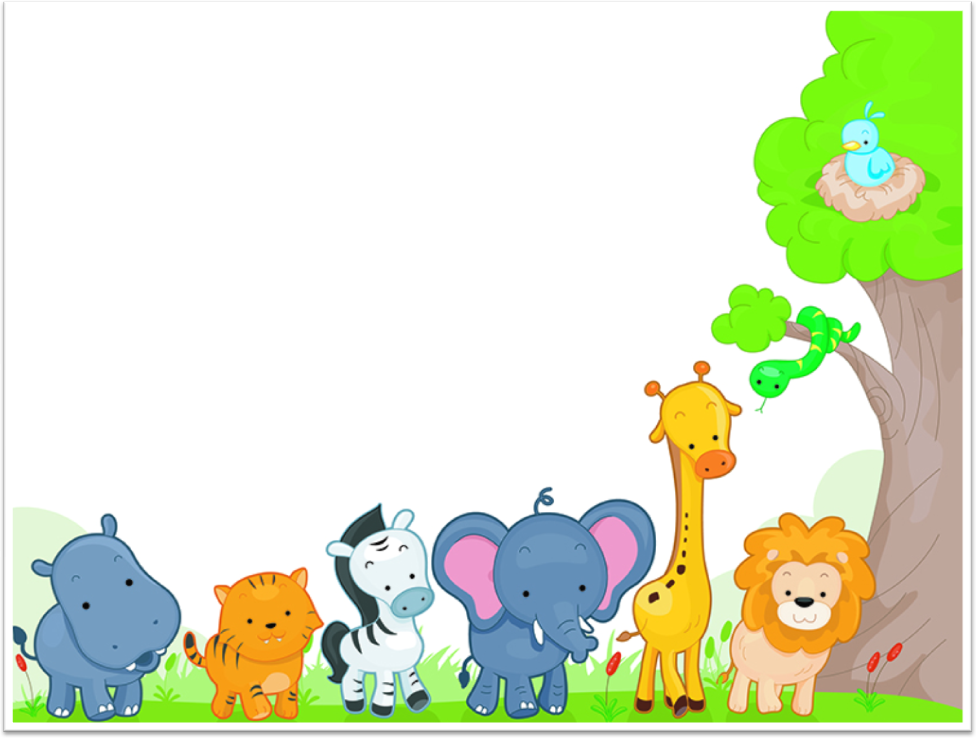 Тигр
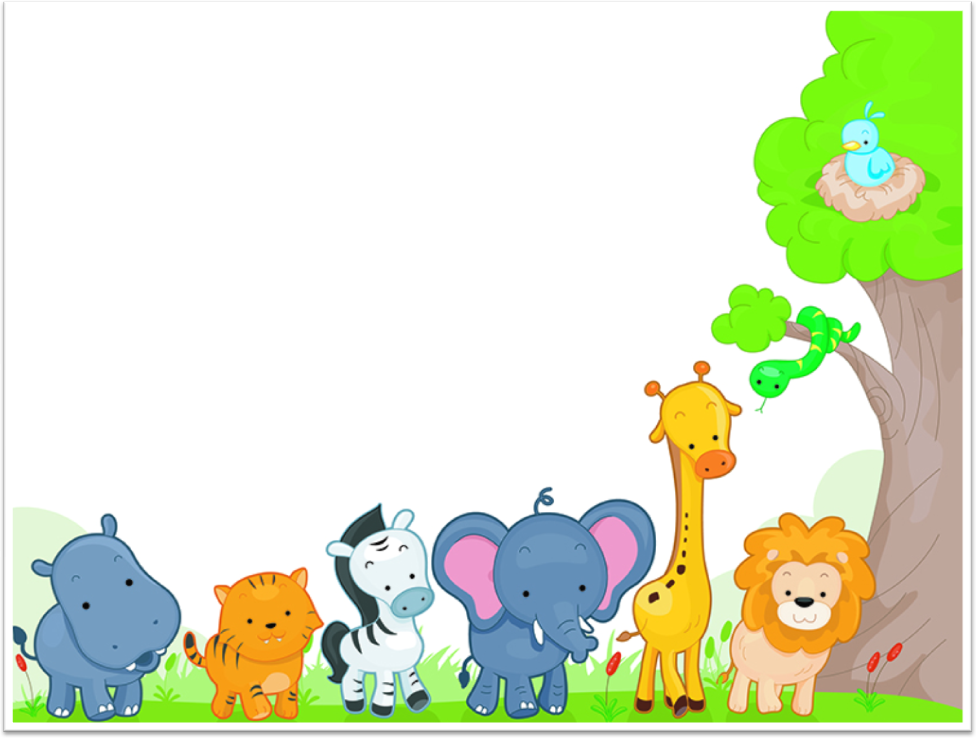 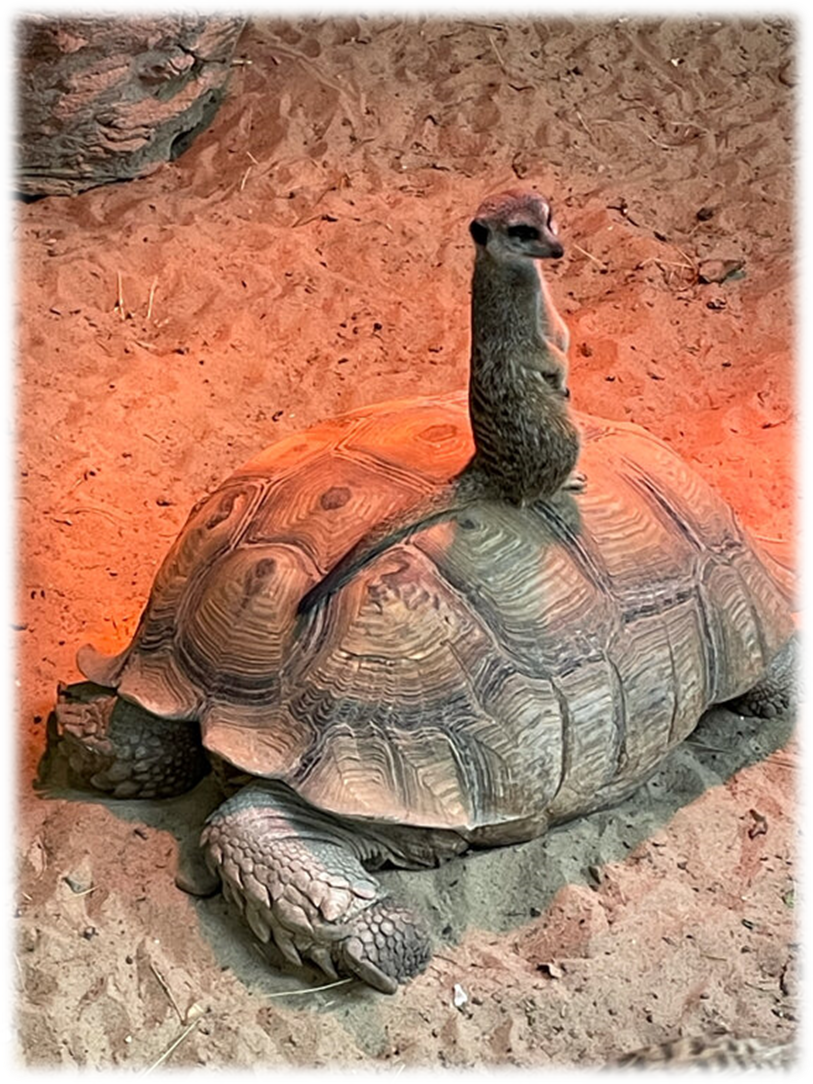 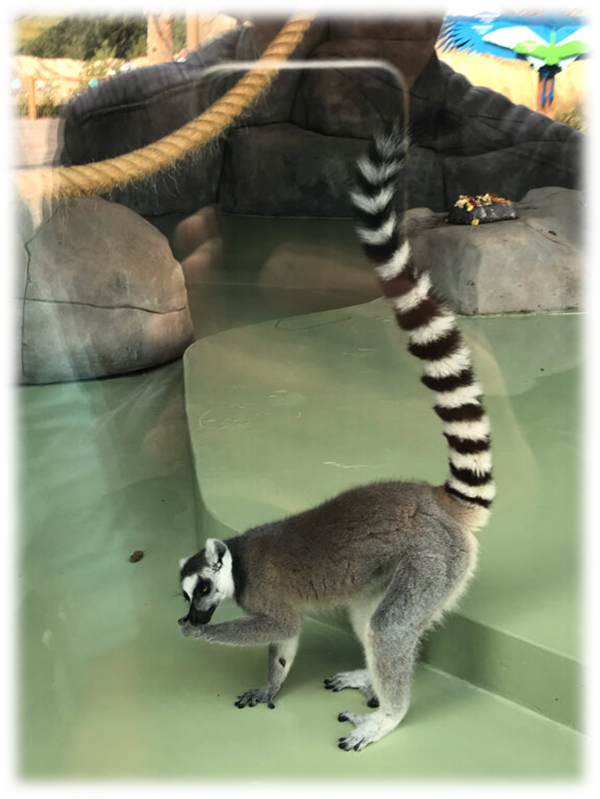 Тигр
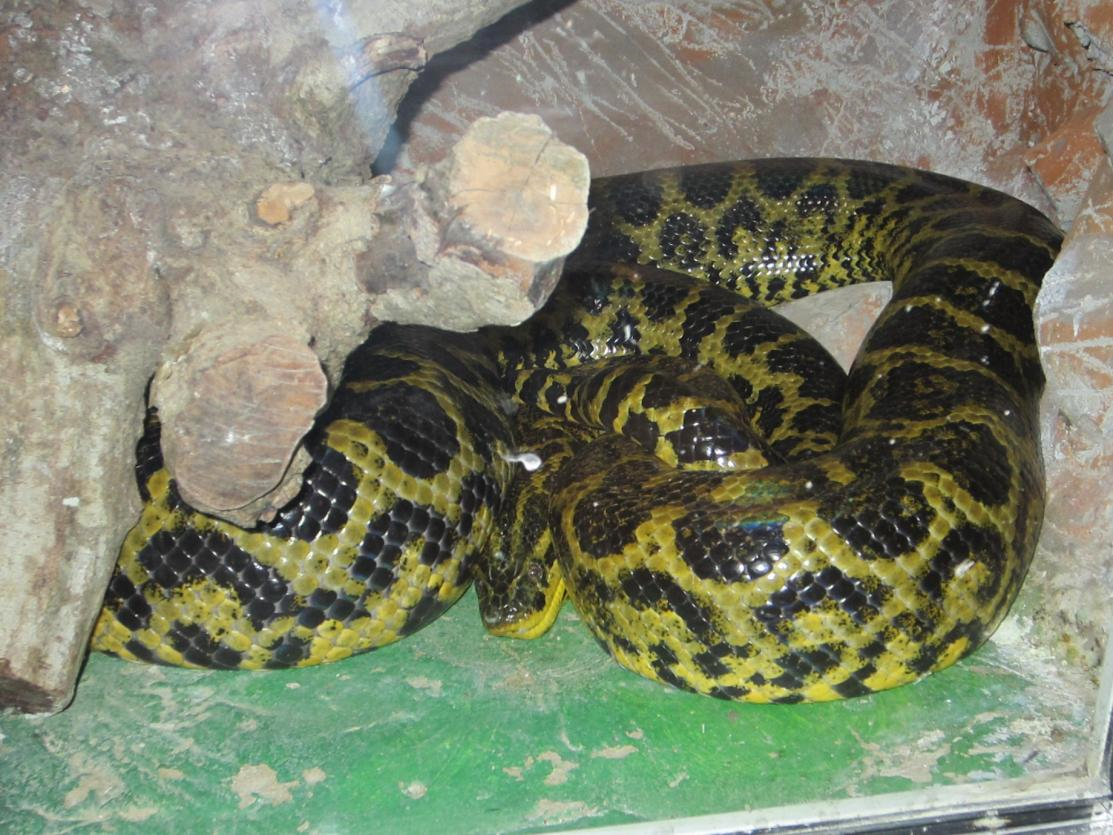 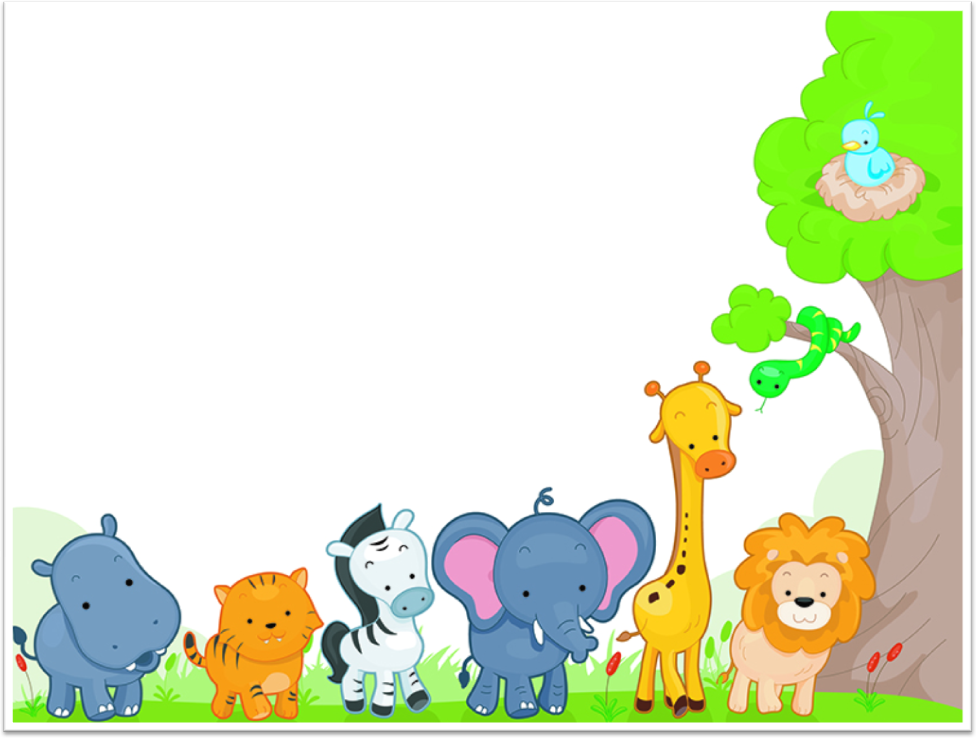 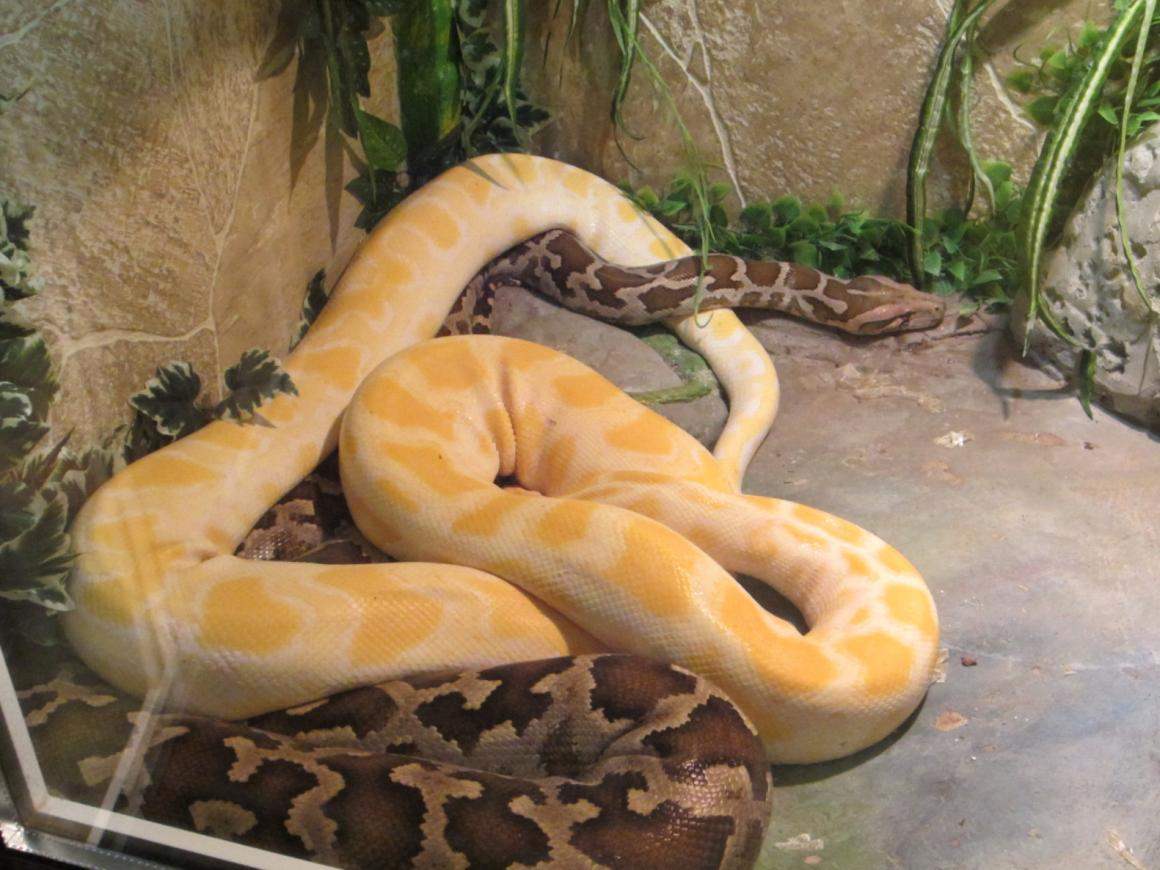 Тигр
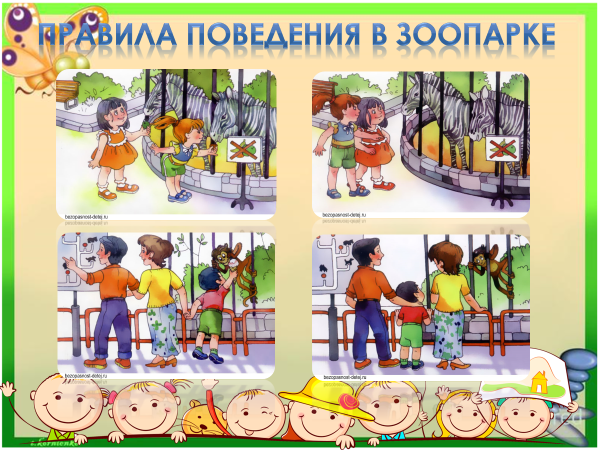